Malaria
https://youtu.be/gwYIyjwYluc
Symptoms of Malarial infection
Uncomplicated                                               
Flu like symptoms
High fever
Malaise
Muscle aches
Headaches
Paroxysm ~ classic symptom
Severe
Organ Problems 
Lungs- cannot breathe properly!
Circulatory- Low BP
Severe Anemia
Brain- coma
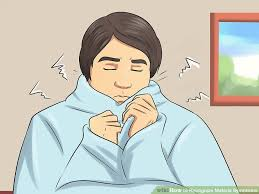 Diagnosis
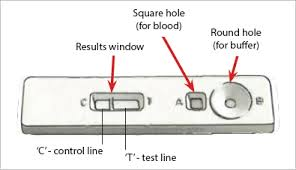 Prevention
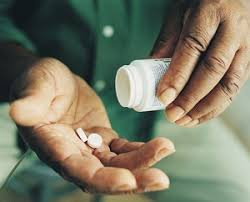